Colegio Jean Piaget
Mi escuela, un lugar para aprender y crecer en un ambiente saludable
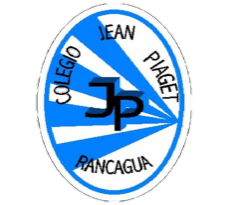 5° ORIENTACIÓNClase en líneaSEMANA N°26Fecha: 25 de septiembre del 2020
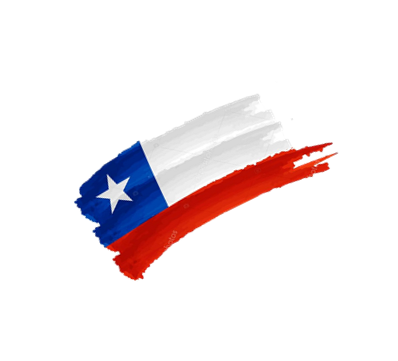 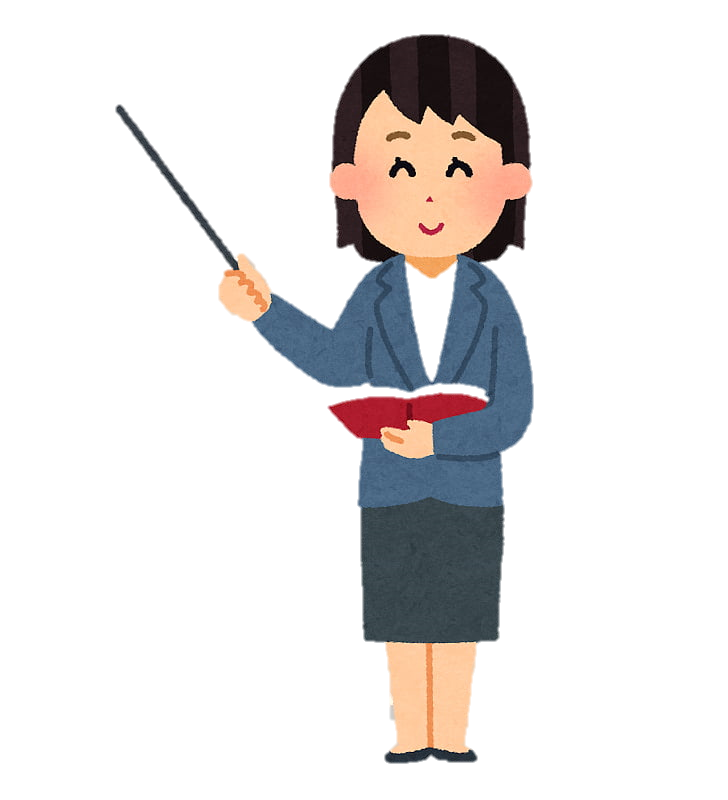 Miss Pía Cáceres G.
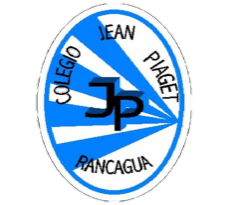 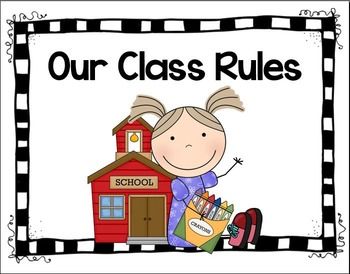 Reglas de la clase virtual
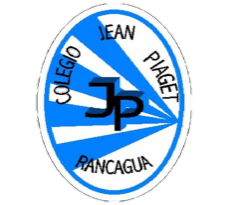 Llego contento a clases y trabajo con alegría 
Me Identifico con mi nombre y apellido
Soy puntual al entrar a clases
Me presento con ropa adecuada para la clase (no con pijama)
Silencio mi micrófono 
Enciendo mi cámara 
Recuerdo que la clase es  grabada de inicio a fin
Uso SOLO el chat para preguntas a la profesora
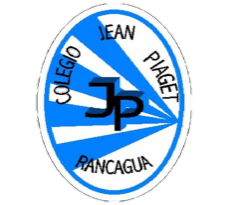 Traigo mi cuaderno y libro de la clase
Sigo las instrucciones y explicaciones de la profesora y tías presentes 
Ser respetuosos con todos las personas presentes en la clase 
No debo utilizar palabras groseras. 
Levantar mi mano para participar o preguntar
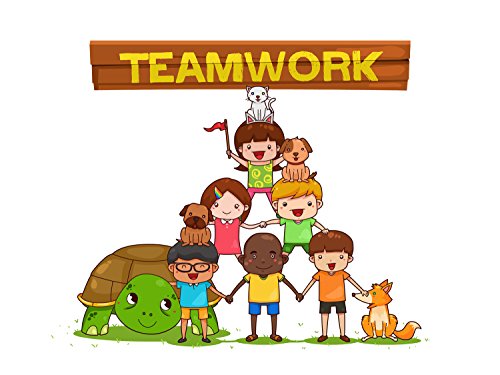 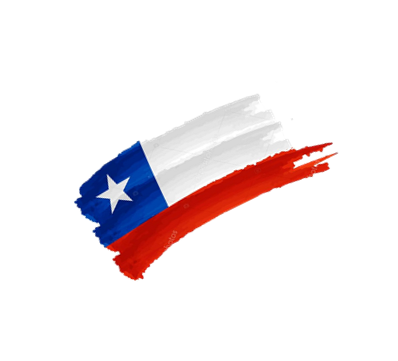 Importante
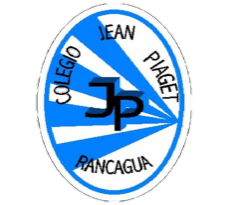 Cuándo esté la imagen de un lápiz, significa que debes escribir en tu cuaderno
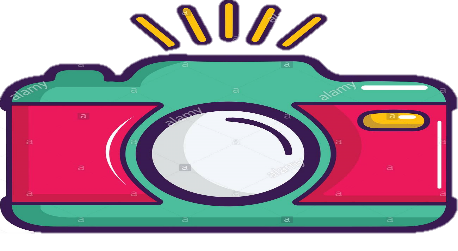 Cuándo esté la imagen de una cámara fotográfica, significa que debes mandar reporte sólo de esa actividad (una foto de la actividad)
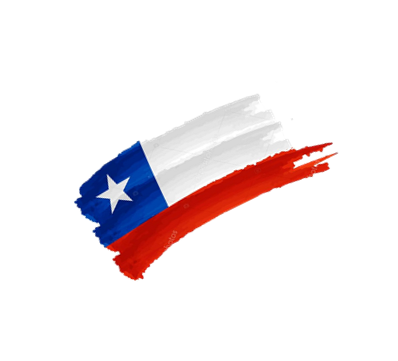 Inicio
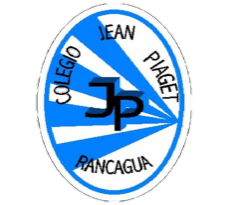 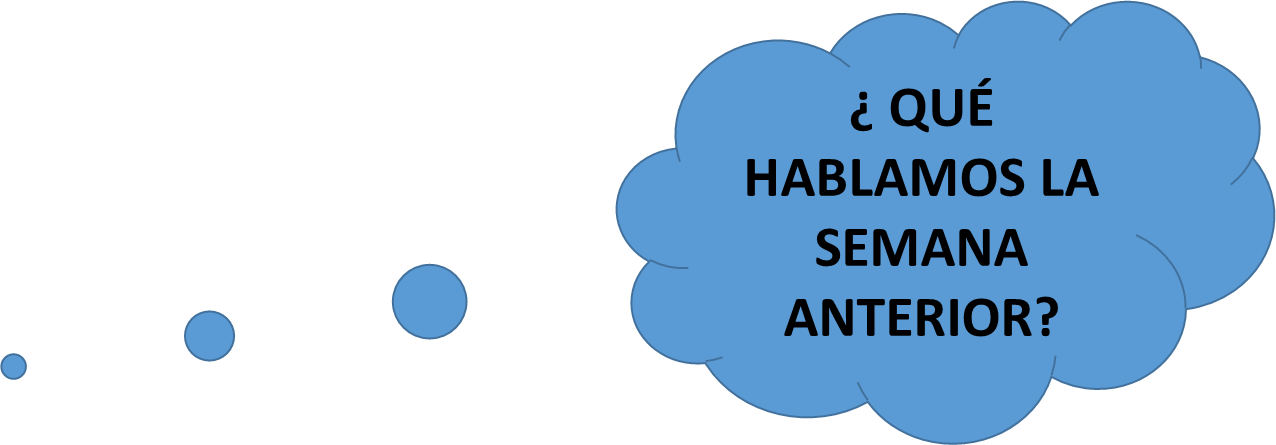 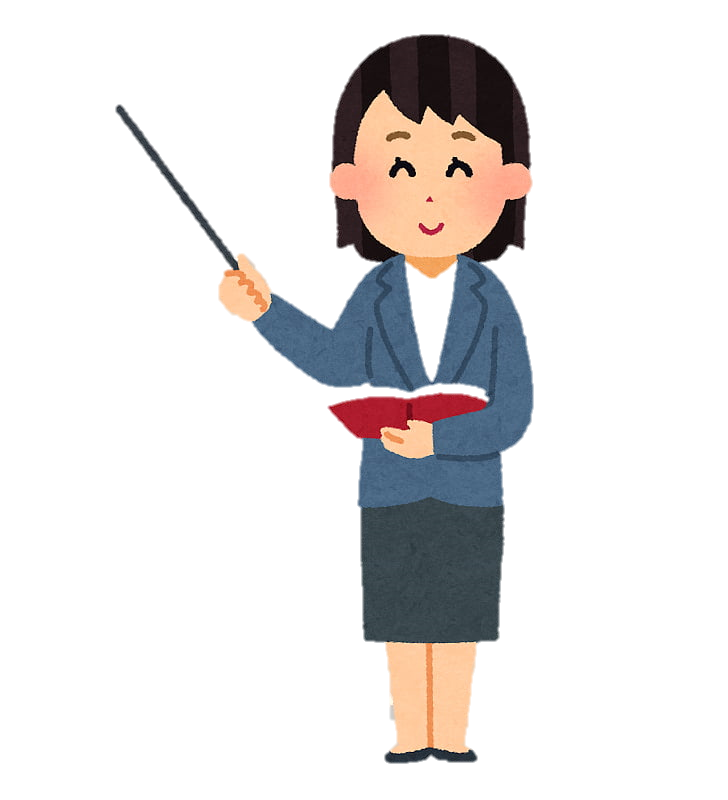 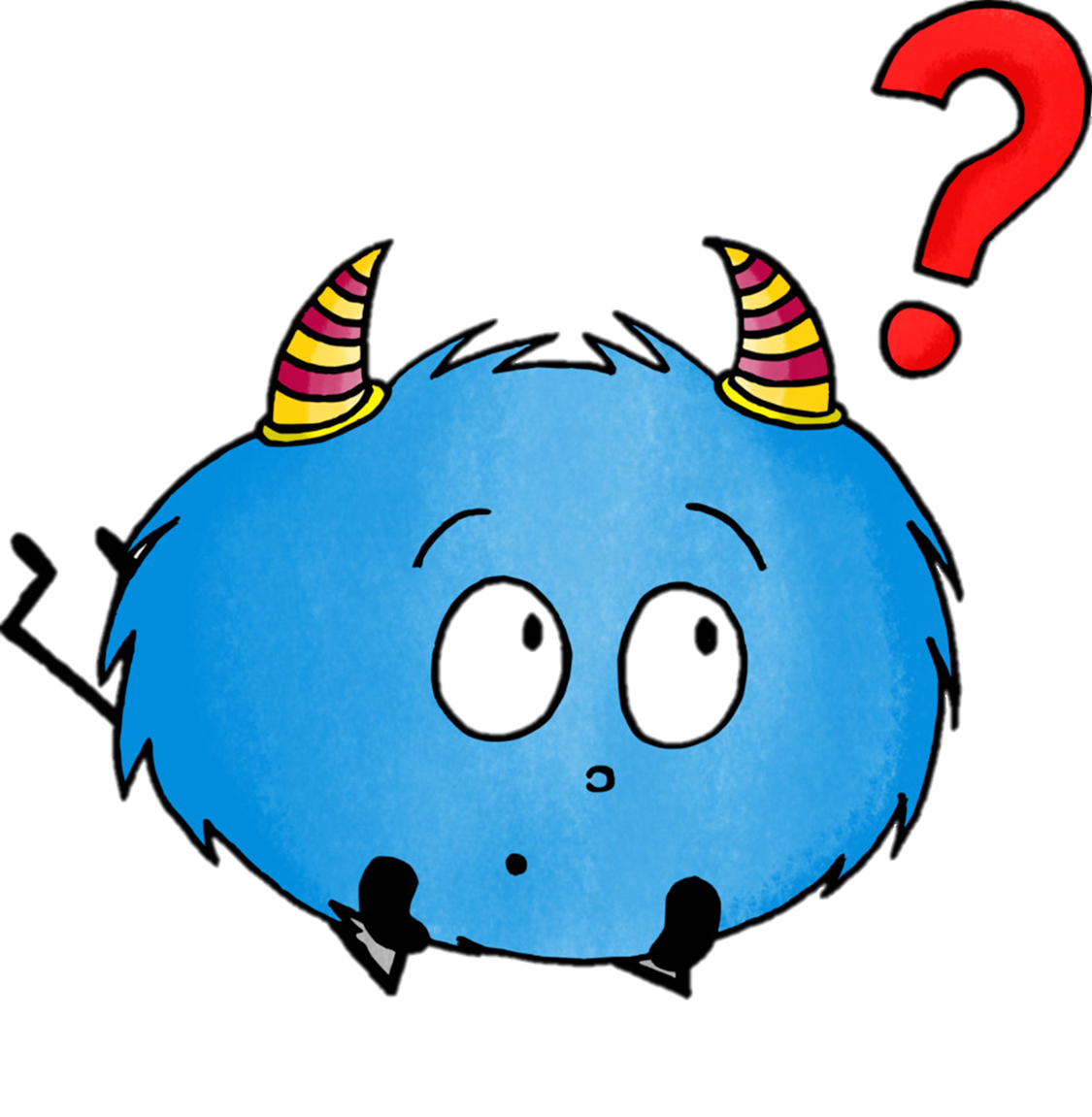 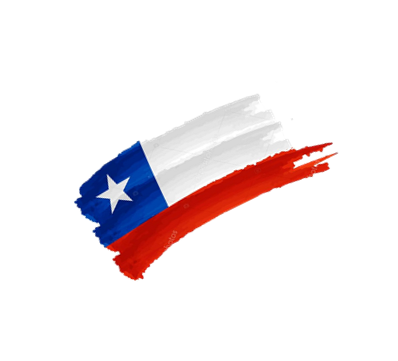 25 de septiembre del 2020
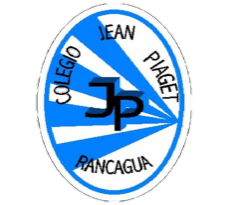 ¿Cuándo sentimos que Sí, cuando sentimos que No...? Parte 2
Objetivo: Determinar  las habilidades para aprender a distinguir entre las formas de contacto apropiadas y las no apropiadas
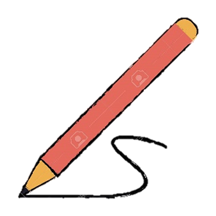 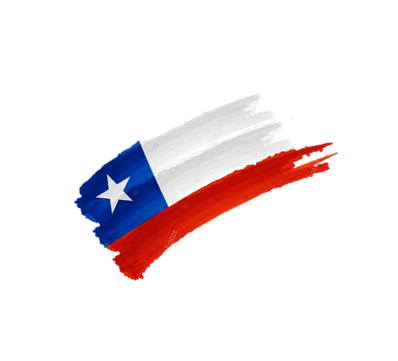 MOTIVACIÓN
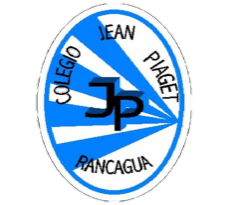 Hola! Espero que te encuentre muy bien, hoy cómo pudiste observar trabajaremos el la segunda parte de nuestra guía de prevención y autocuidado, pero primero necesito que observes el siguiente video
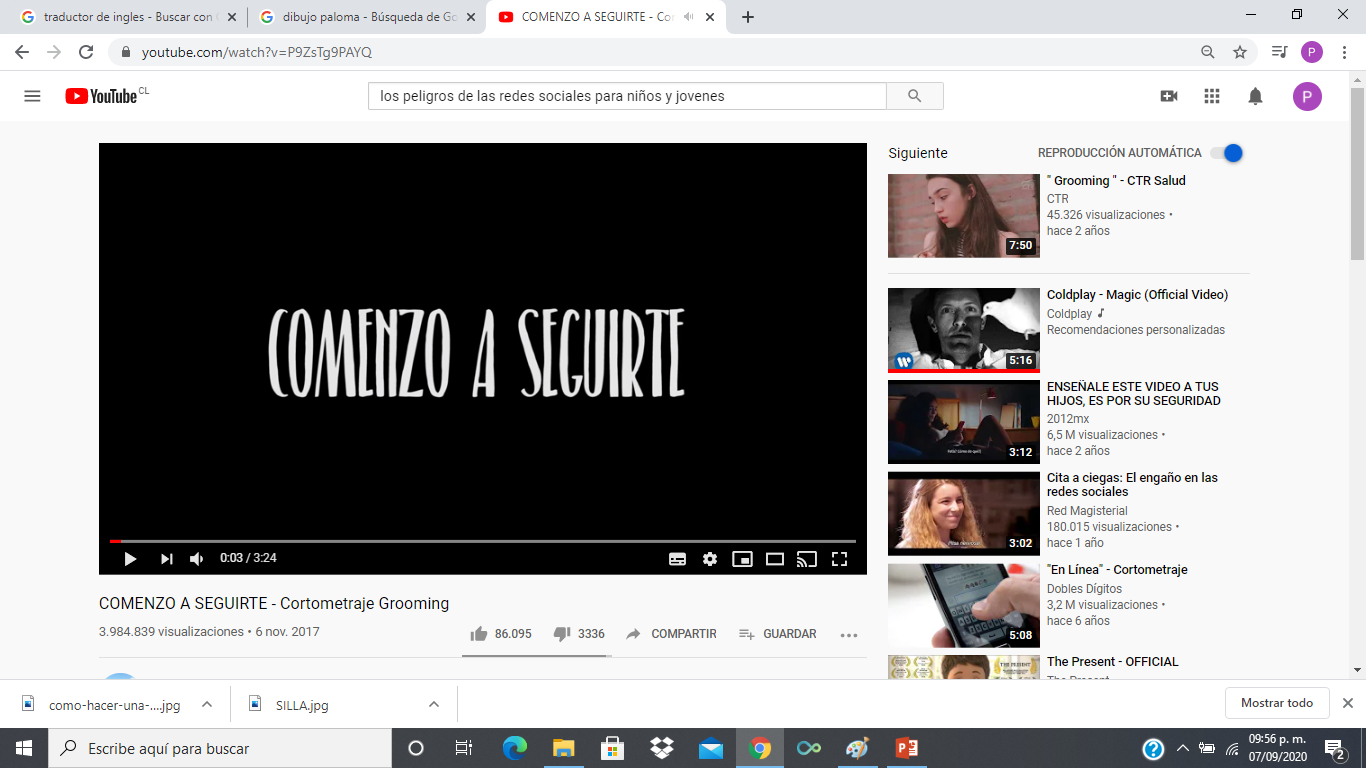 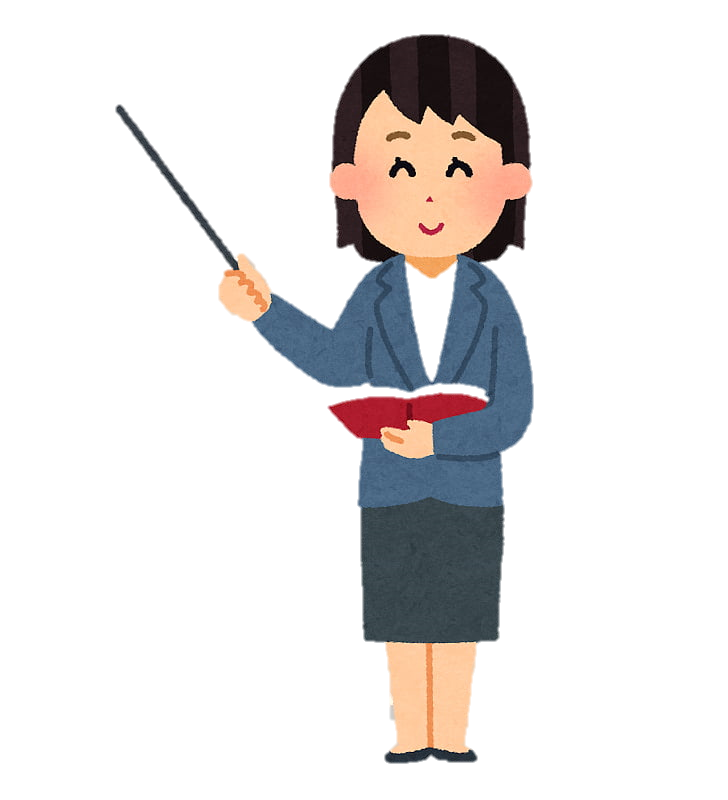 https://www.youtube.com/watch?v=P9ZsTg9PAYQ
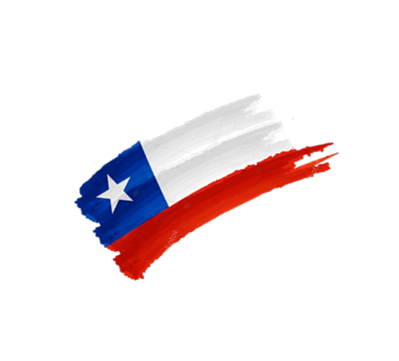 ¿Qué es la intimidad?
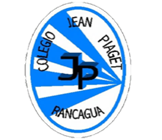 Recuerda: La intimidad son aquellos actos , sentimientos que se mantienen fuera del alcance del público forman parte de la intimidad o privacidad de una persona
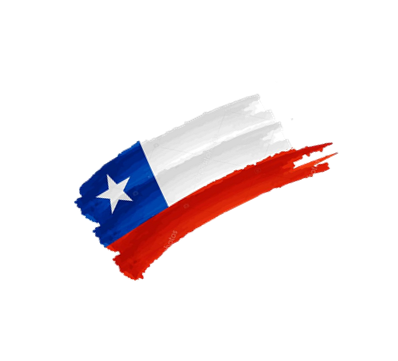 II.- Busca la respuesta  que te identifica frente a la situación:
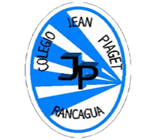 6)	Alguien te acarició de una forma que te molesto y te hizo sentir mal:
a)	No se lo cuentas a nadie, porque te da vergüenza
b)	 Se lo cuentas a un adulto en quien confías
c)	 Piensas que es mejor callarse, porque pueden decir que ha sido por tu culpa 

7)	Alguien que te quiere de verdad  busca darte un beso y un abrazo que te hace sentir muy bien:
a)	Te sientes muy feliz
b)	 Le devuelves el abrazo y el beso
c)	 Le dices que te ha gustado mucho
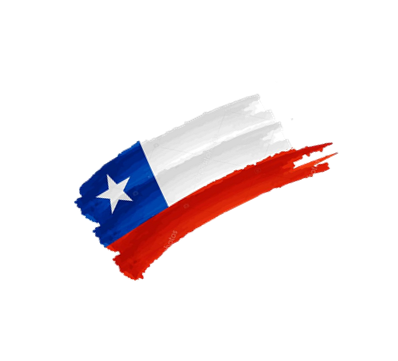 II.- Busca la respuesta  que te identifica frente a la situación:
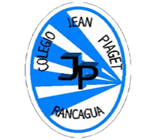 8)	Alguien  propone enseñarte   ciertos “juegos” , pero debes guardar el secreto:
a)	 Le dices que no te interesa y te vas
b)	 Aceptas guardar el secreto.
c)	 Dices sí, porque quieres conocer esos juegos.
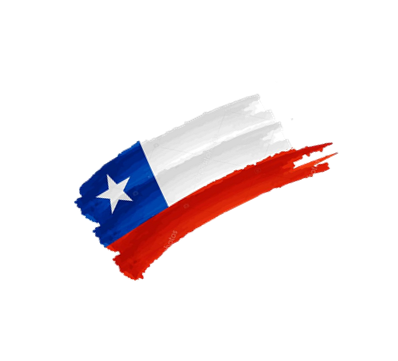 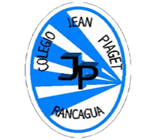 III- Escribe una opinión sobre lo que NO  debes permitir que hagan contigo y tu:___________________________________
___________________________________________________
Qué debes hacer si alguien (Conocido o desconocido) quiere obligarte a hacer algo que no te gusta?_________________________________________________
________________________________________________________________________________________________________________
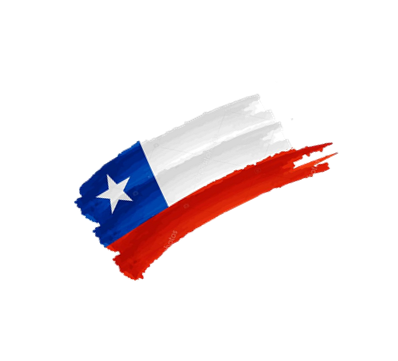 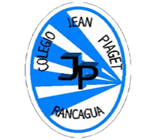 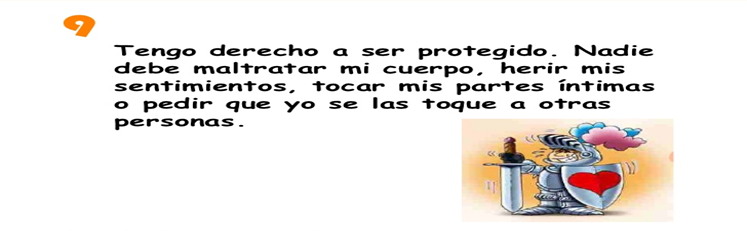 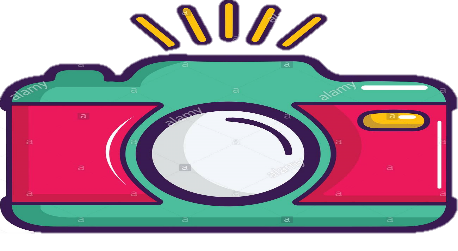 TICKET DE SALIDA 26
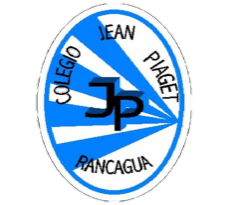 1- ¿Qué consejo le darías a un o una compañera, que este viviendo una situación de acoso en su familia?

2-¿Con quién debes hablar si tienes dudas acerca de tu intimidad?

3- ¿Qué harías tu, si te sucediera lo que le ocurrió a la    niña del video?
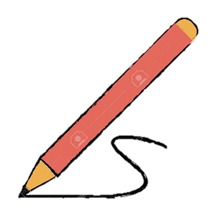 Email: pia.caceres@colegio-jeanpiaget.cl 
Telefono: +569 32735472
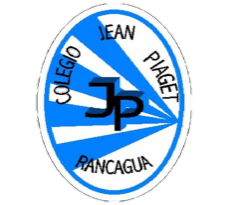 BUEN TRABAJO
CUIDENSE MUCHO
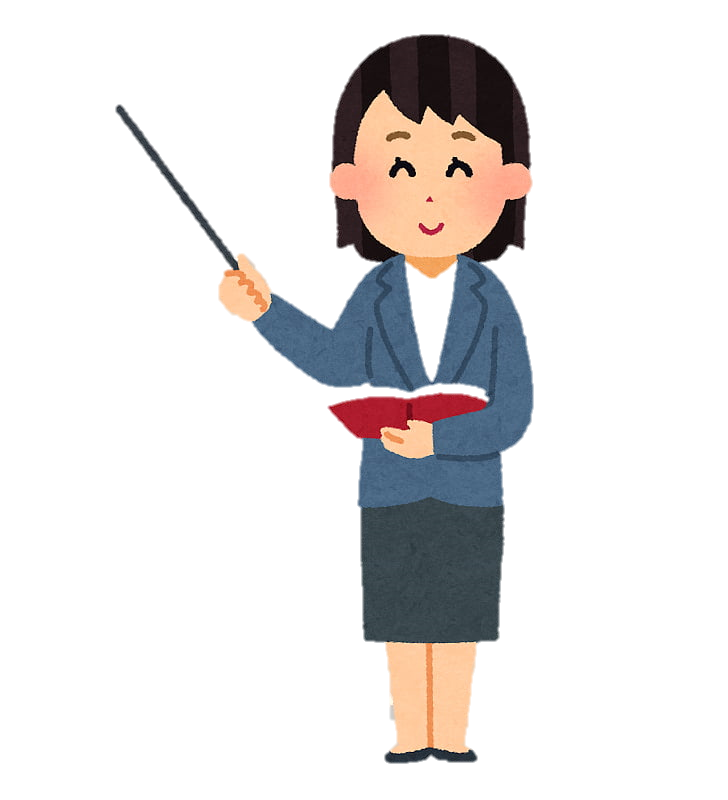